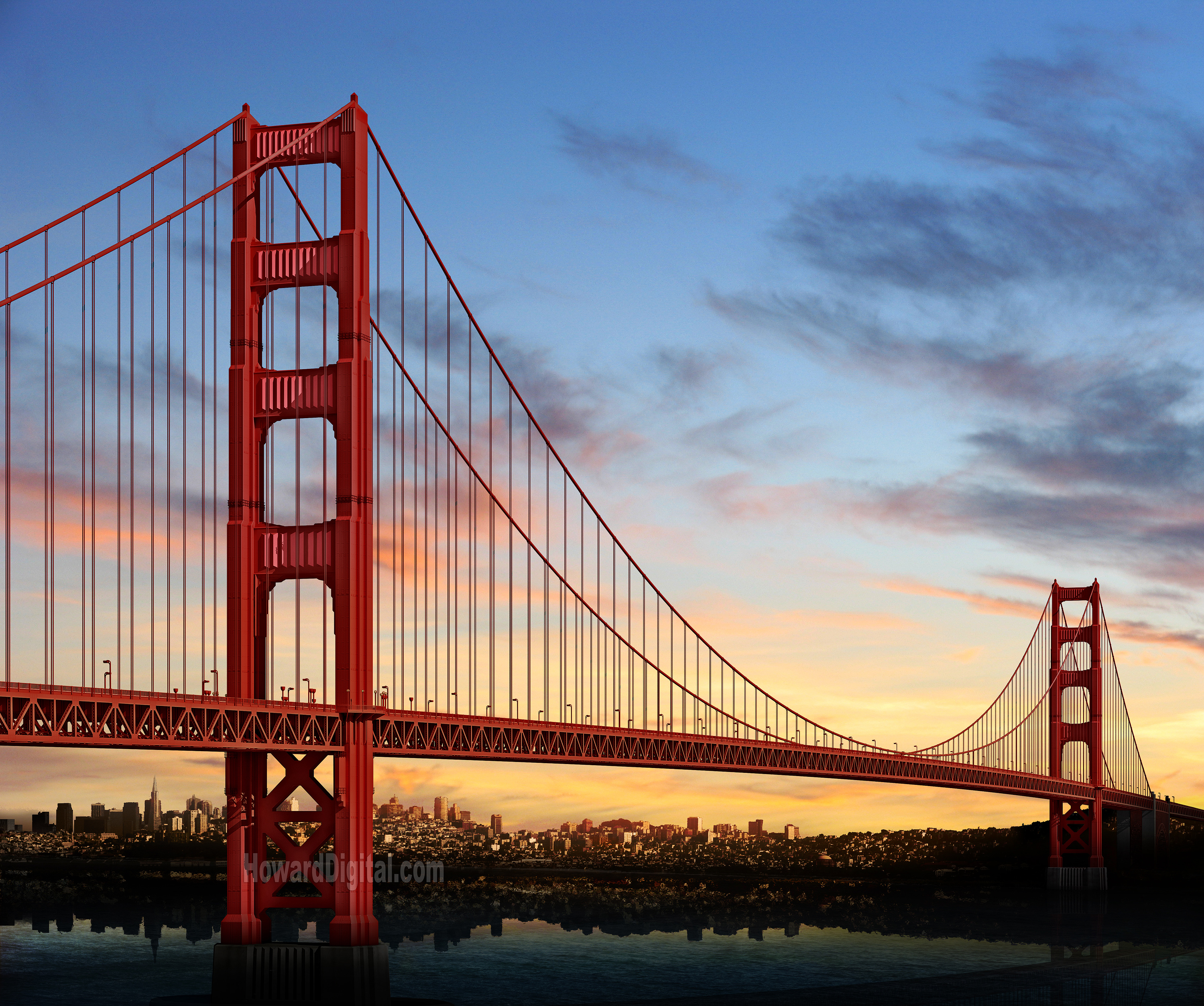 SPANSupporting Professional Advancement in Nursing
Supported by: Health service cost review commission & 
                    Maryland Higher Education Commission
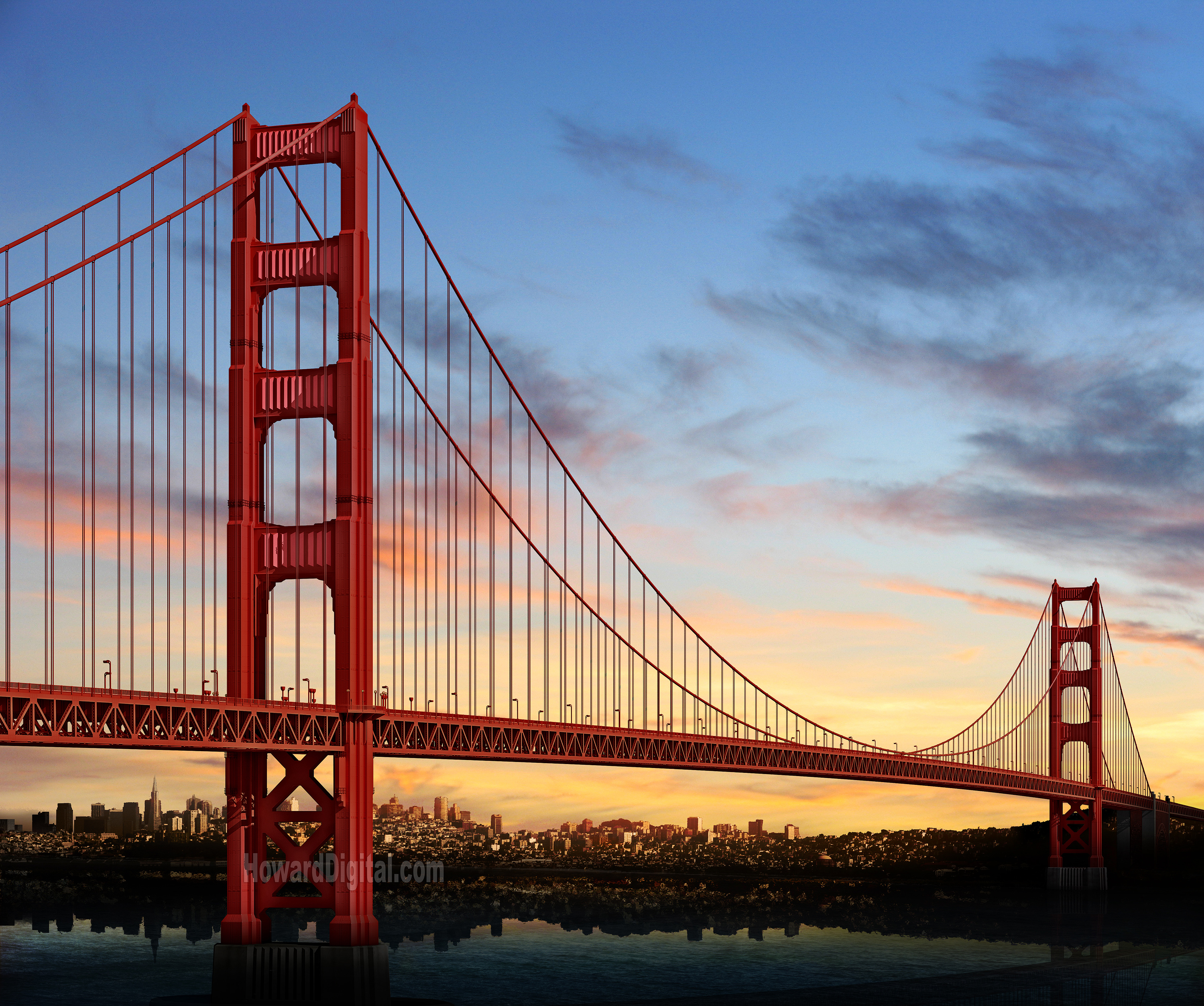 Johns Hopkins university school of nursing
Hayley D. Mark, PhD, RN, FAAN Tener Veenema, PhD, RN, FAANJo Fava Hochuli, MS, RN
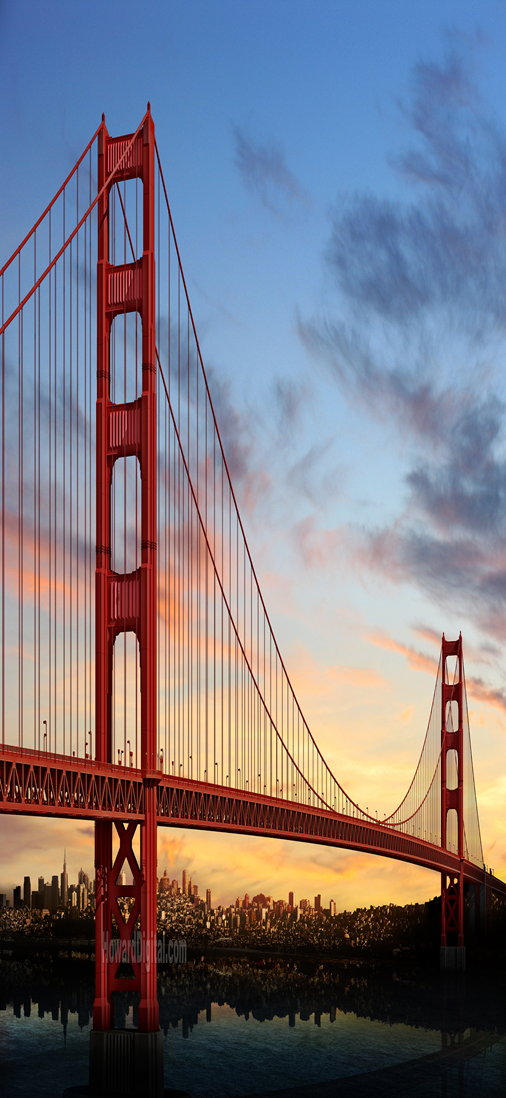 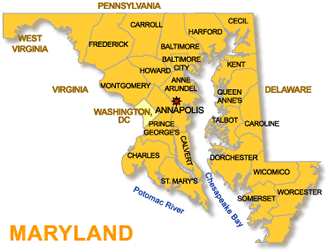 Needs in Maryland:

Entry-level RNs
Primary Care Providers
Nurse Faculty
Nurse Researchers
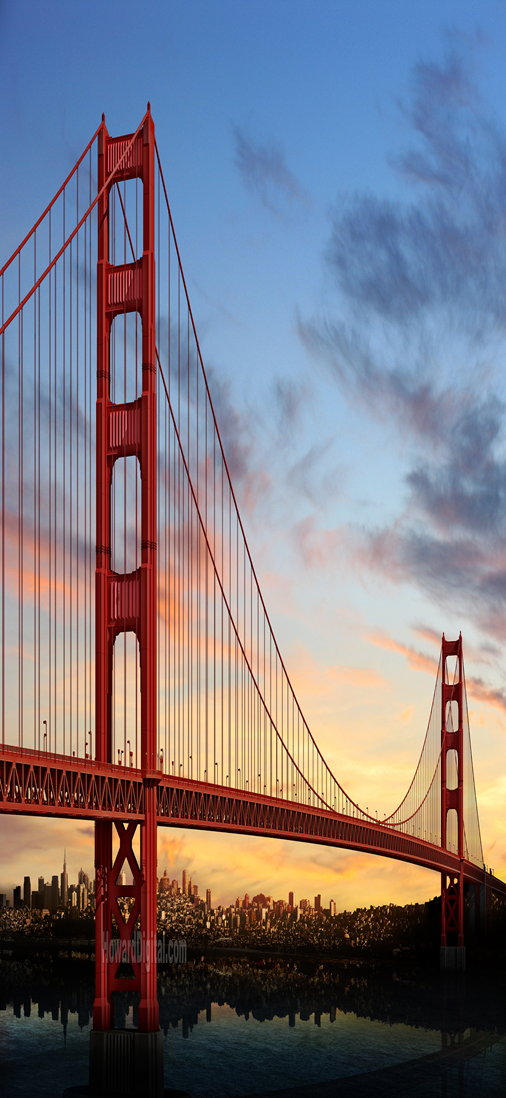 Goals:

1) Funnel new graduate nurses into full-time positions at Maryland health care systems

2) Advance the education of RNs to MSN and Doctorate
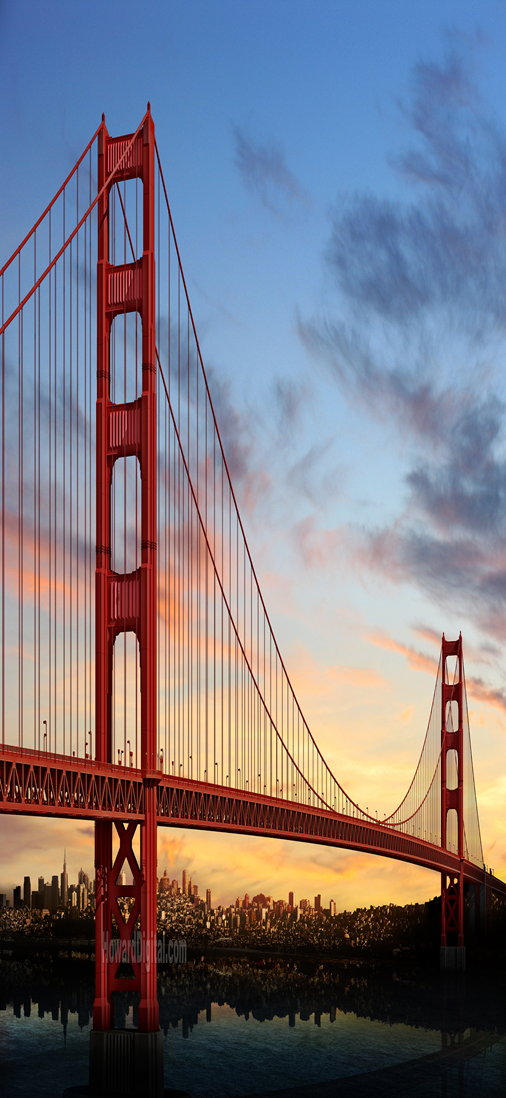 SPAN Program Phases
2-3 years
1 year
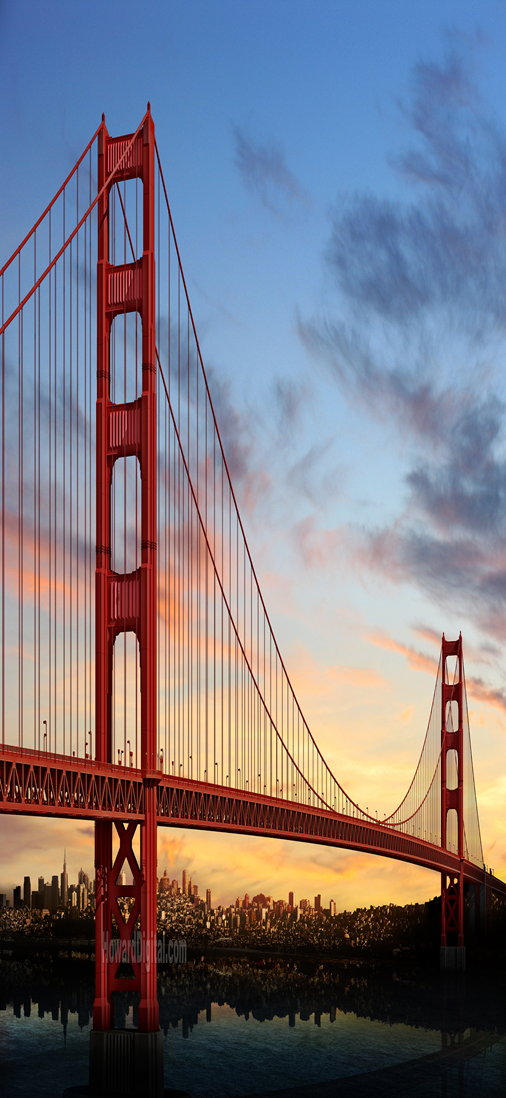 Partners
Johns Hopkins Hospital
Bayview Medical Center
Sibley Memorial Hospital
Total Health Care, Inc.
VA System of Maryland
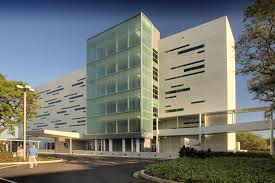 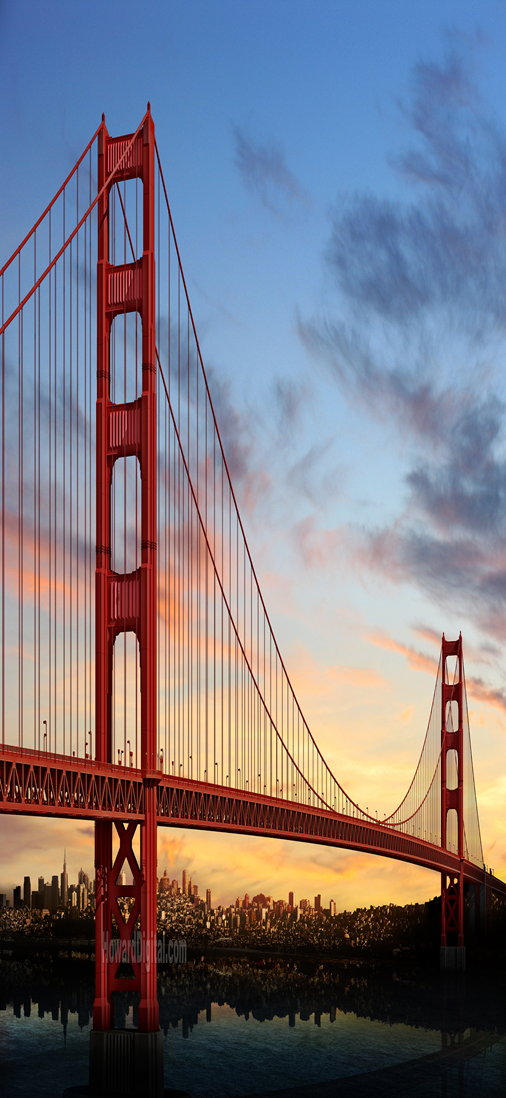 Span cohorts progression by grant year
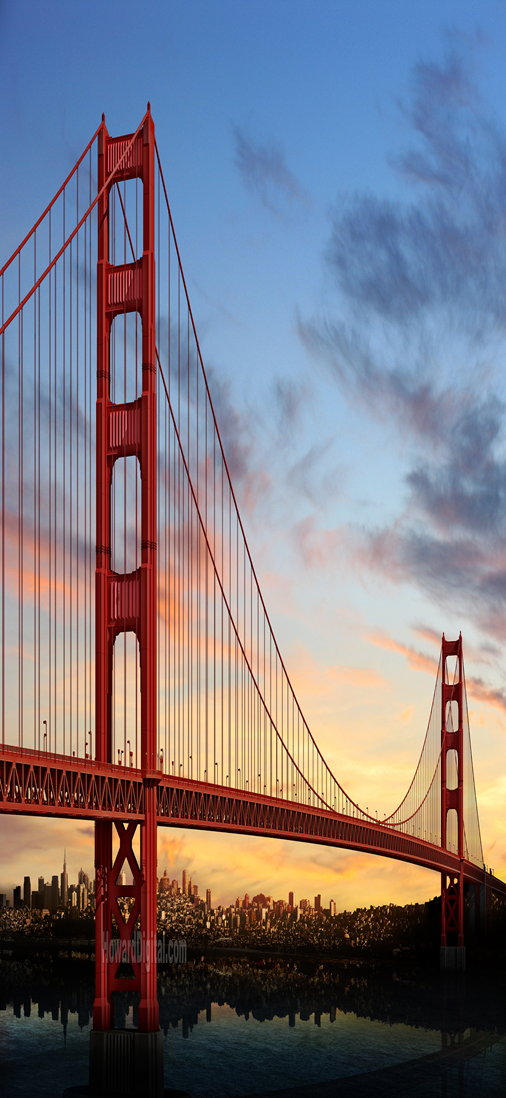 Year One: 7/2015-6/2016
Year 1:
Hire project manager
Ongoing meetings with partner health care systems/hospitals
Develop courses and faculty mentors
Develop hospital mentors
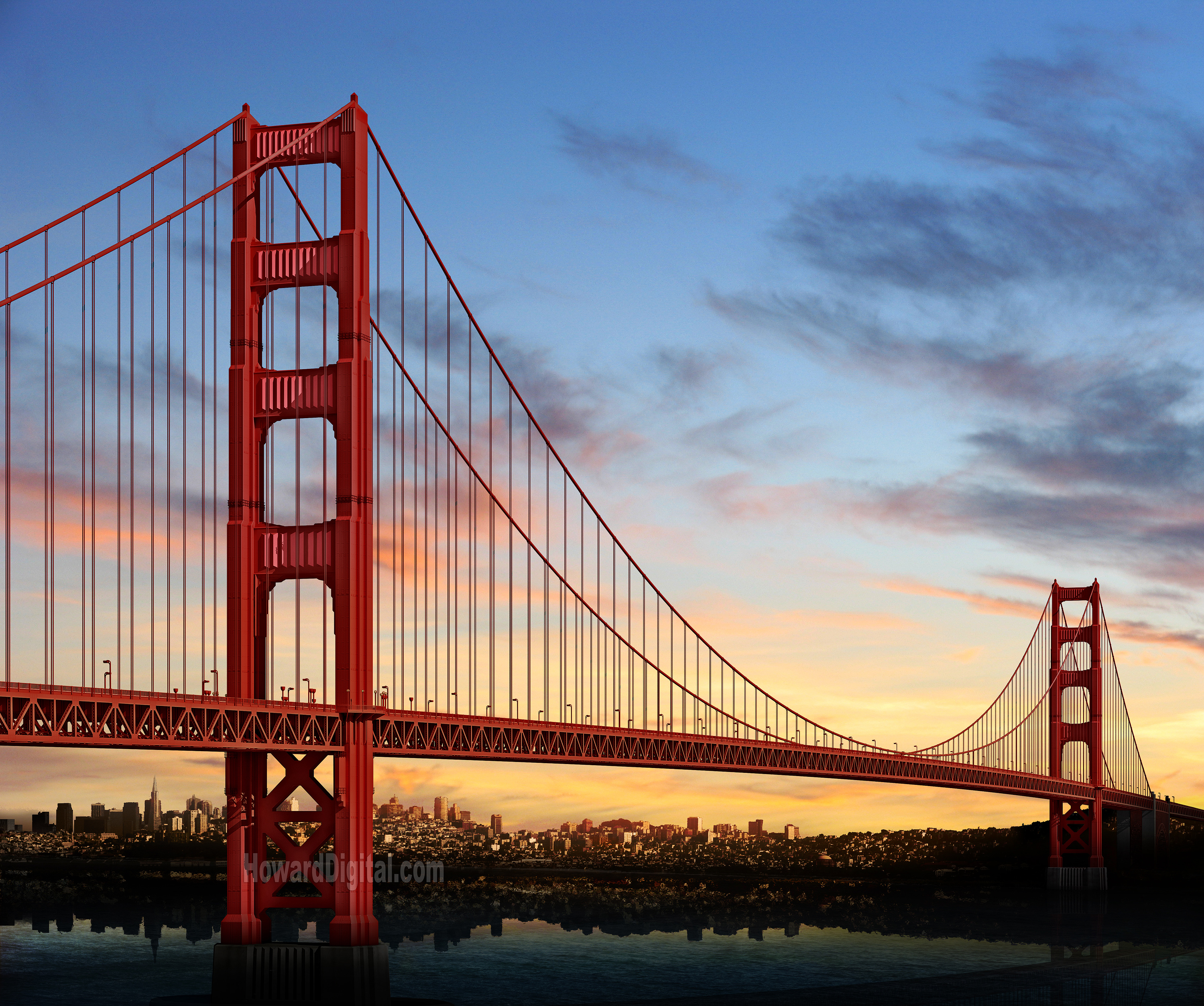 QUESTIONS?